Unit # Project
[Unit Title Goes Here]
[Delete Anything in Red]
[Copy the 2nd Slide as many times as needed.  Feel free to change the background image to something appropriate for your assigned unit if you’d like]
Thomas Jefferson
[needs to be very basic and apply to multiple things]
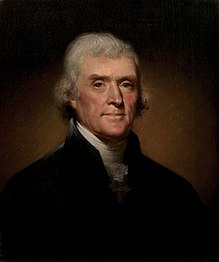 [Word 1] Founding Father
Thomas Jefferson was a founding father
[More specific to help narrow down the word]
[Word 2] President
Thomas Jefferson became the third founding father to become the president in 1801
[A clear give away with the first two words]
[Word 3] Declaration
Thomas Jefferson was the Founding Father who wrote the Declaration of Independence 25 years before becoming the third president of the United States
[include a picture of your term]